WP PWIE SPE 2&3: TDS, FC, dissolution, baking experiments, SEM, FT-IR
Elina Pajuste
ISSP-UL : Institute of Chemical Physics
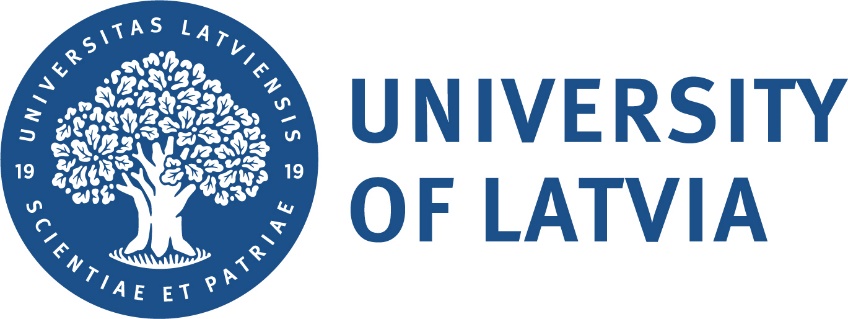 Tasks and deliverables 2024
Completion of fuel retention studies using FC, TDS (simulation of C39 baking cycle) and SEM
Samples from W lamellae
Louvre clips: chemical structure of co-deposits using FT-IR
ISSP-UL team - ICP
Researchers: Elina Pajuste, Anete Stīne Teimane, Līga Avotina, Andris Lesčinskis
Scientific Assistants: Matīss Sondars, Rūdolfs Zabolockis, Annija Goldmane
Completion of fuel retention studies
FC, TDS (simulation of C39 baking cycle) and SEM (divertor tiles)
Most of the experimental work accomplished in 2023, data processing and interpretation in progress. 
Preparation of a manuscript
Samples from W lamellae
Surface has been characterized by the means of scanning electron microscopy and energy dispersive X-ray spectrometry in 2023. 

System for electrochemical dissolution prepared for tritium measurement

Planned activities:  tritium measurements by electrochemical dissolution, TDS and full combustion (for full tritium recovery FC performed also after dissolution and TDS)
Louvre clips: chemical structure of co-deposits using FT-IR
As soon as samples will be received chemical structure will be analysed by FT-IR. Other analysis methods could be also applied if necessary.